Photo-induced topological phase transitions in ultracold fermions
Norio Kawakami
(Kyoto University)
Supported by
Quantum Physics 2016
March 14 - 16, 2016
London, UK
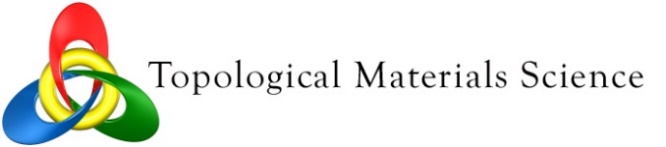 [Speaker Notes: QSS2015 total 25mins]
Topological / Nonequilibrium 
                            @Kyoto Condensed Matter Theory
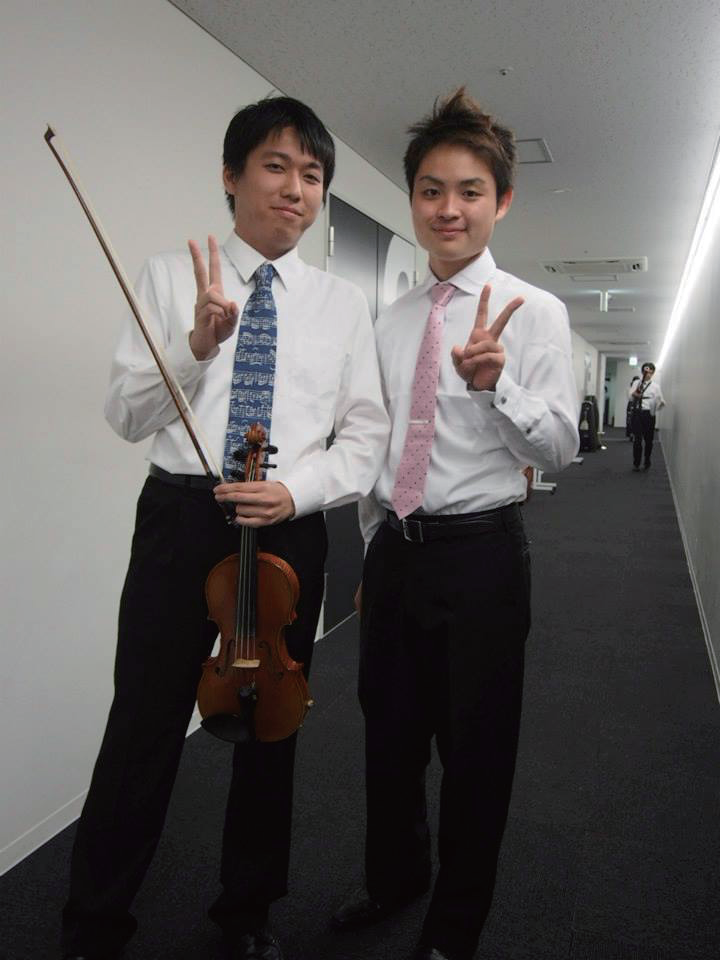 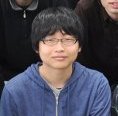 K. Takasan (M2)
M. Nakagawa (D2)
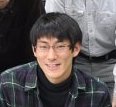 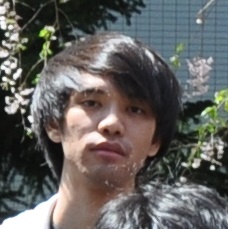 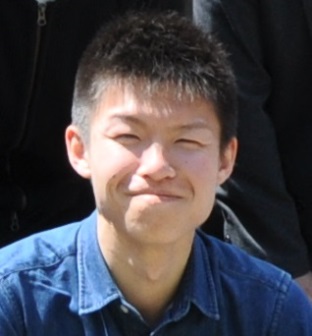 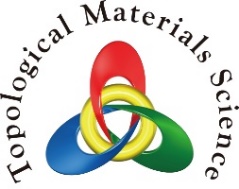 M. Matsuda (D2)
K. Iwahori (M2)
S. Ibe (M1)
Contents
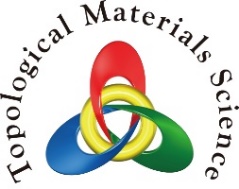 1. Introduction
       Non-equilibrium topological phases
2. Topological Insulators
       Minimum
3. Floquet theory 
       Time-periodic driving
4. Topological phase transitions induced by
     Rabi oscillation
        Main results 
5. Interaction effects 
        Perturbation theory
6. Summary
Introduction
Topological / Nonequilibriumquantum phenomena
Supported by
Quantum Physics 2016
March 14 - 16, 2016
London, UK
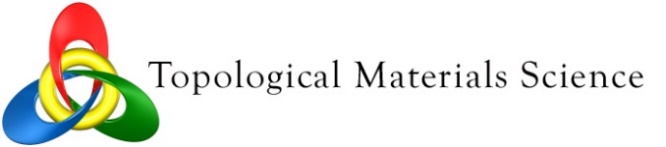 Topological quantum phenomena
● Quantum states → phase degree of freedom
                    → emergent topological structure
● e.g. Topology in k-space
                    → topo insulators, topo superconductors, …
● Emergence of gapless edge states
                    → Hall effect, EM response, …
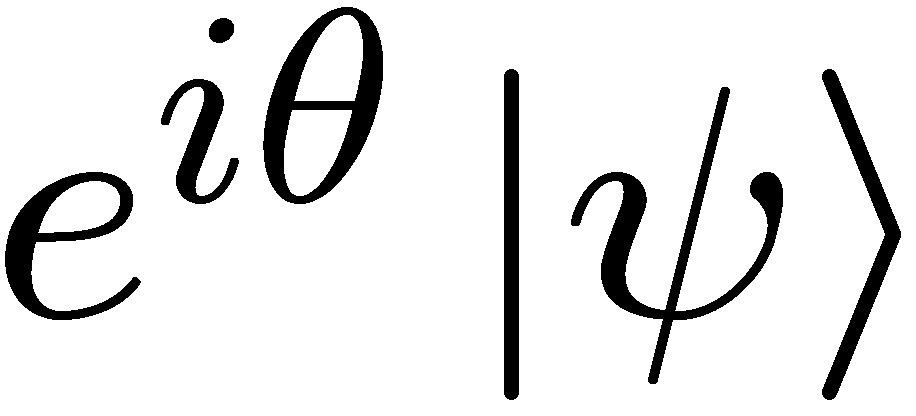 Topological insulators
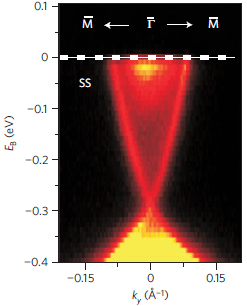 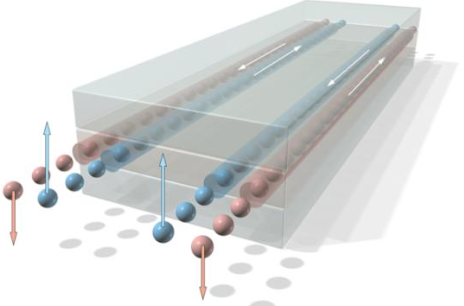 Xia et al.
Nat. Phys. 
(2009)
König et al.
Science (2007)
2D:  HgTe/CdTe 
Quantum well
3D:  Bi2Se3, Bi2Te3, …
Topological quantum phenomenain non-equilibrium systems
● extension of the concepts of topological phases to non-equilibrium.
● topological phase transitions in non-equilibrium conditions　
                         driven by dynamical phenomena
● periodically driven systems → Floquet theory
Class BDI
in 1D
 (TR, chiral)
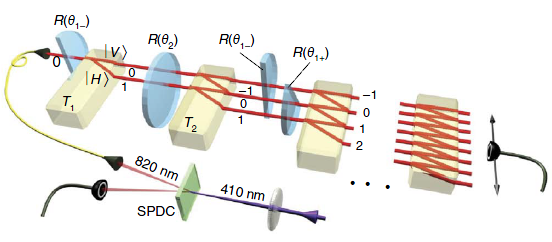 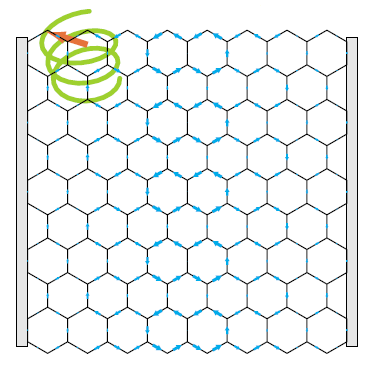 Class A
  in 2D
(no TR)
Graphene under circularly polarized light
→ (quantum) Hall effect
(T. Oka and H. Aoki, PRB 2009)
Quantum walks → edge states
(T. Kitagawa et al. Nat. Commun. 2012)
Purpose of this study
● propose a  non-equilibrium topological insulator 
             ・Two dimensions                 
             ・Time-reversal symmetry
      　　　　　　　　cf  solid state  HgTe/CdTe,  InAs/GaSb
● what kind of dynamical phenomenon triggers?
● interaction effects ?
We construct a new example of  Topo-insulator
          Time-reversal symmetry, nonequilibrium
　　　　　 (2D class AII: Z2 topo-insulator) 
　   Dynamical phenomena in cold atoms
                       Rabi-oscillation
Before enjoying nonequilibrium phenomena,
Topological  Insulator
minimum
Supported by
Quantum Physics 2016
March 14 - 16, 2016
London, UK
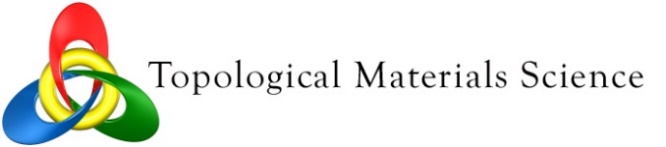 e.g.  semiconductor
Band Insulators
Characterized by energy gap
Si
electron
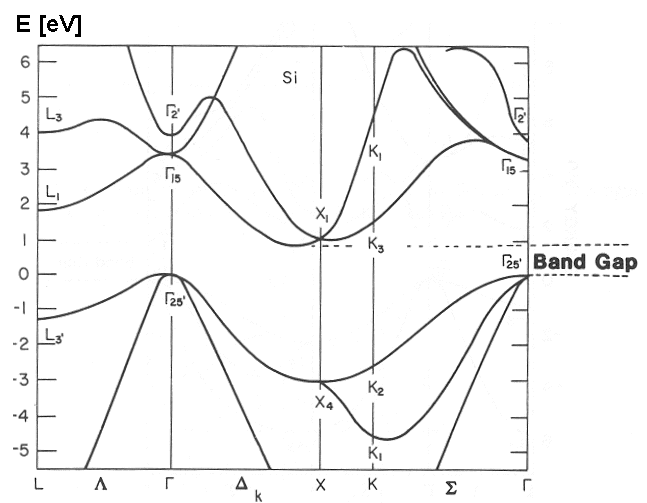 Gap ~ 1 eV
Energy gap
energy
hole
momentum
Topological Insulators
Characterized by energy gap
◇ Quantum Hall effect,
 ◇ Polyacetylen,
 ◇ Quantum Spin Hall effect 
 ◇ Z2 topological insulator
Topological number (Z or Z2)
Gapless edge excitations
Quantum Hall effect
2D electrons in high fields
GaAs/AlGaAs
B
High field
Chiral edge state
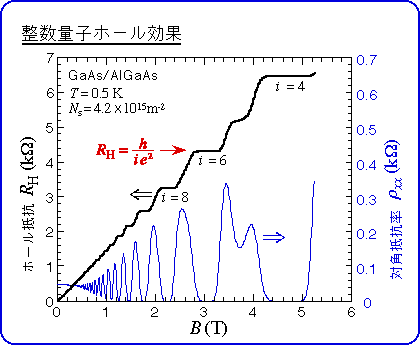 Bulk-edge correspondence
Hall Resistance
Hall conductivity
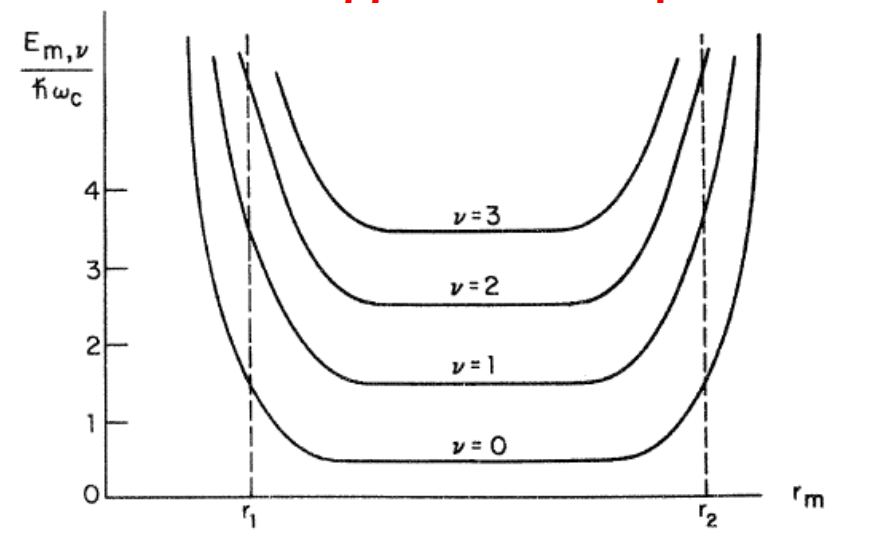 sxy = n e2/h
bulk
n:  Chern number
# of edge modes
Magentic field
edge
edge
Quantum Spin Hall effect
B
up spin
■Time reversal symmetry
■Spin-orbit coupling
■Gapless helical edge state
- B
down spin
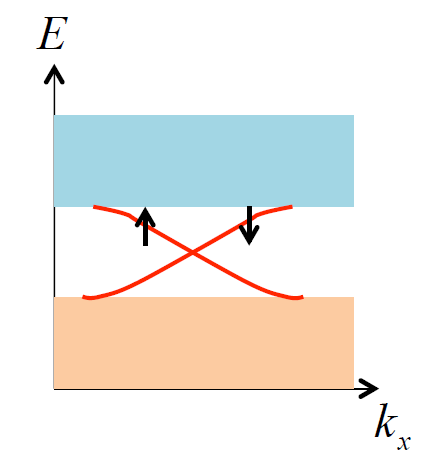 Sz is not conserved:
band
Topological index
edge state
Integer
even-odd
Z            Z2
band
Z2  Topological insulator
HgTe/CdTe well (2008)
Kane-Mele, 　S. C. Zhang
Floquet TheoryTime-periodic phenomena
Supported by
Quantum Physics 2016
March 14 - 16, 2016
London, UK
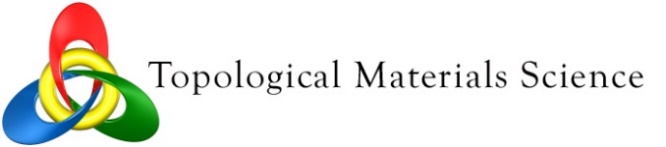 Floquet Theory
Theory for periodically driven systems
 Floquet theorem → solution of the Schrö. eq.
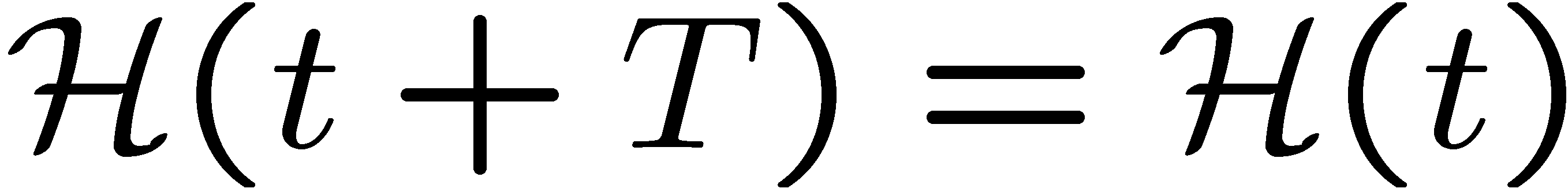 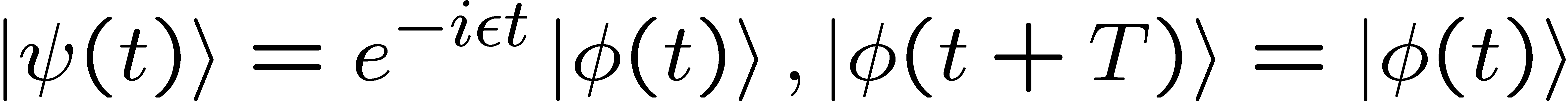 (cf. Bloch’s theorem)
-      &               are obtained from the “effective Hamiltonian”
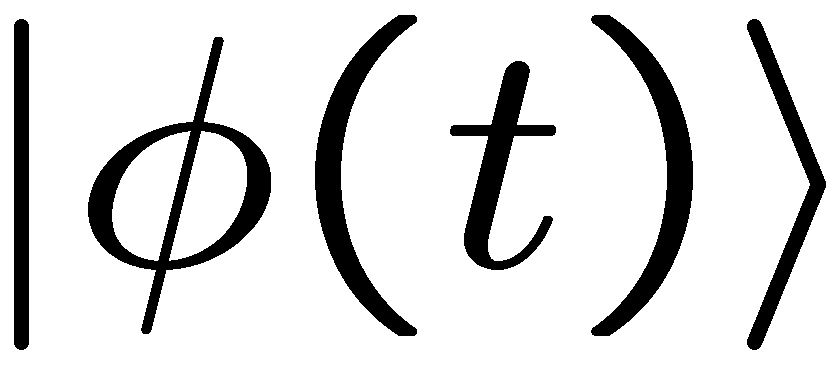 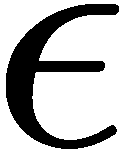 : eigenvalue (quasi-energy)
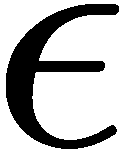 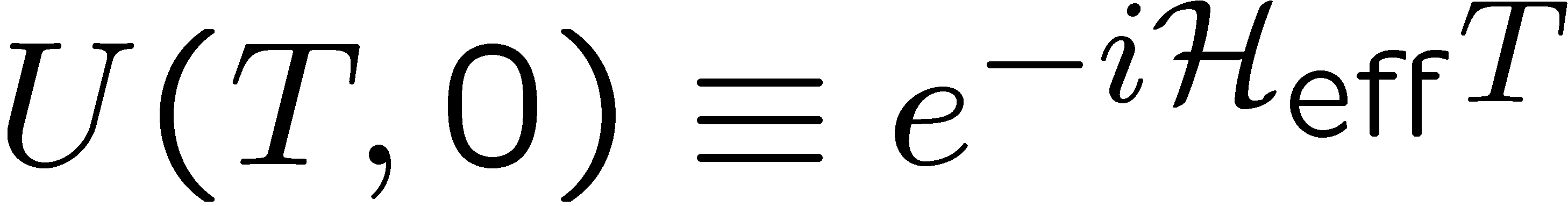 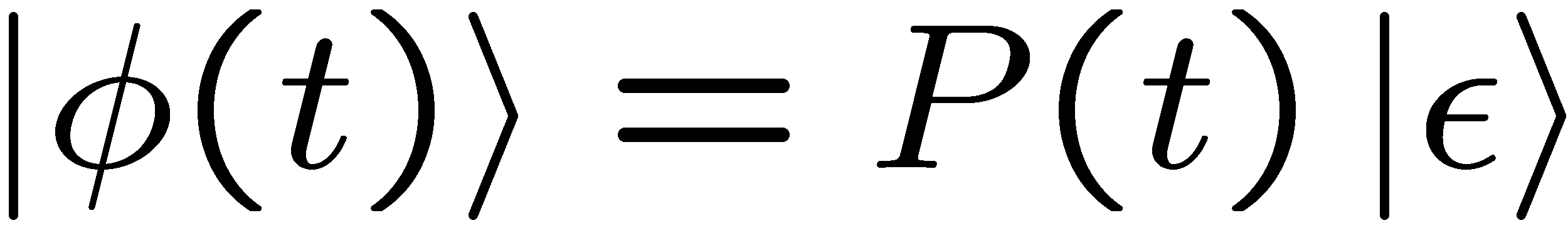 : eigenstate
             of
time evolution operator
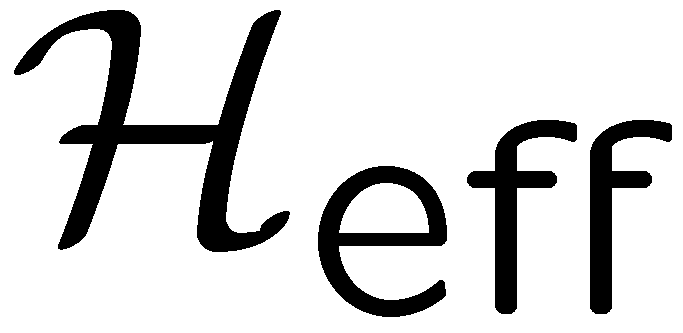 Mapping:  time-dep. system  -> a time-indep. system
Effective Hamiltonian: nontrivial topology, 
        -> topological quantum phenomena in non-equilibrium!
Topological phase transitions induced by
   Rabi oscillation
     Main results & Physical picture
Supported by
Quantum Physics 2016
March 14 - 16, 2016
London, UK
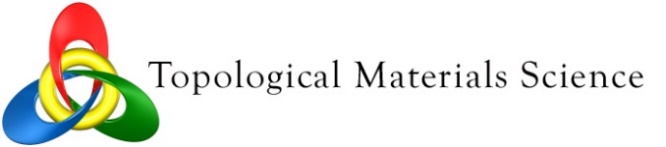 Key to topological phase transitions
gap → from hybridization
trivial insulator
topological insulator
Solid state material:  Spin-Orbit interaction
→ Corresponding dynamical phenomenon?
→ How to realize the band inversion?
our answer: Rabi oscillation
Rabi oscillation from a viewpoint of the Floquet theory
- Starting point: 2-level system coupled with an external field
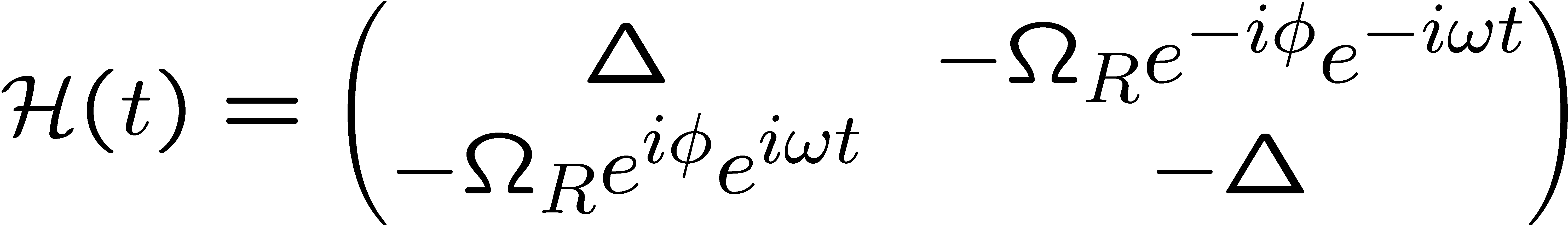 ΩR, ω
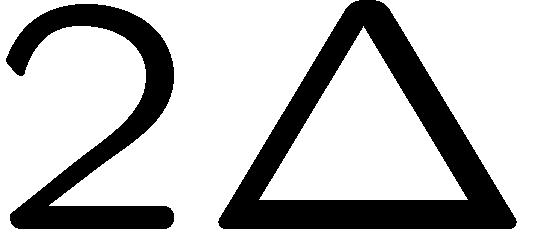 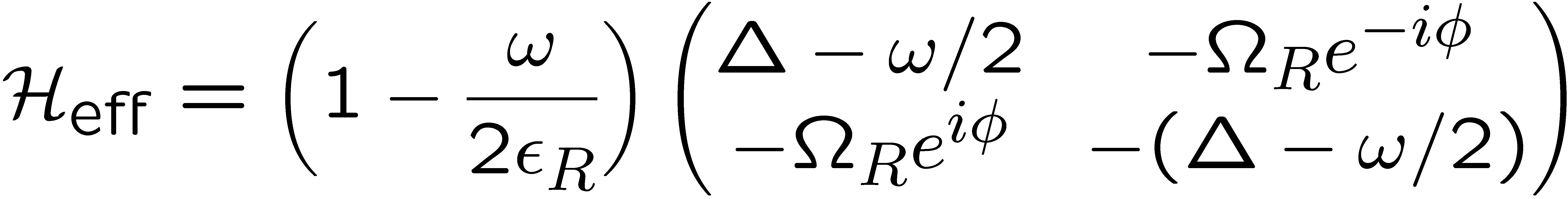 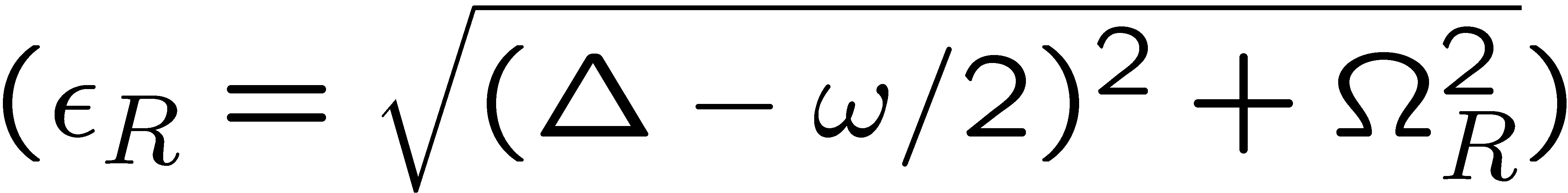 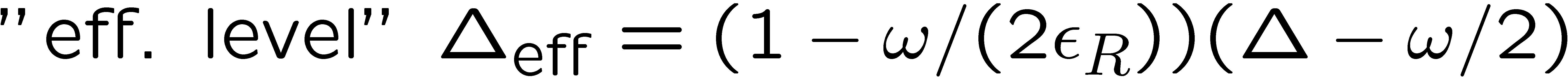 Rabi oscillation from a viewpoint of the Floquet theory
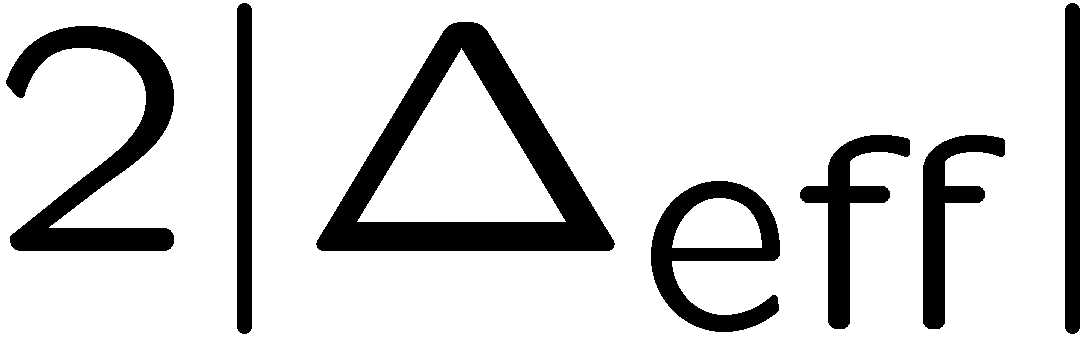 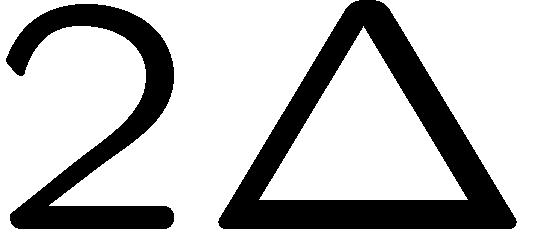 ΩR, ω
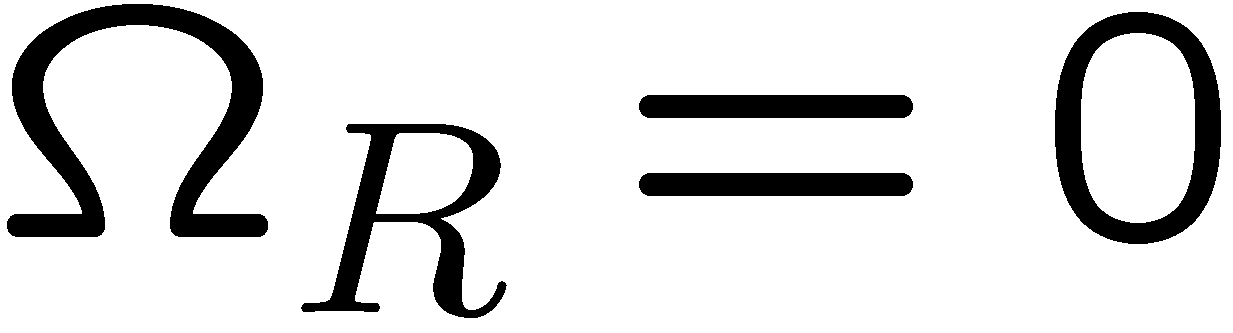 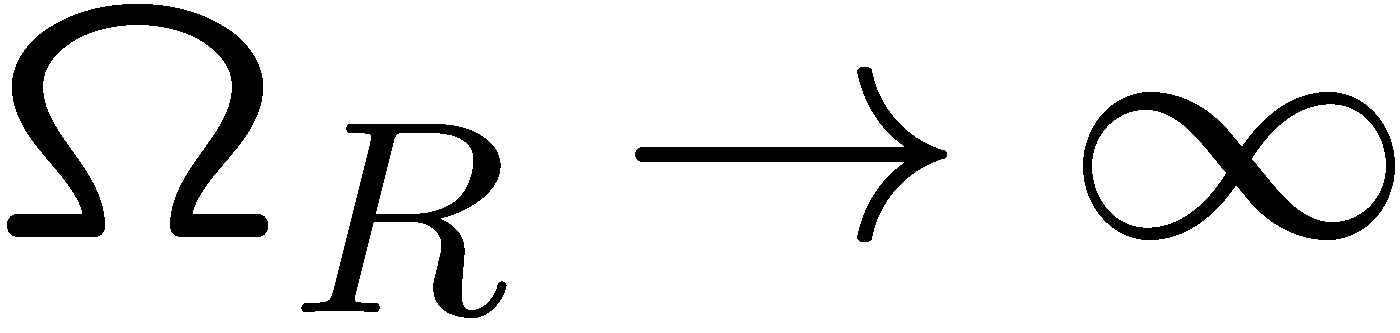 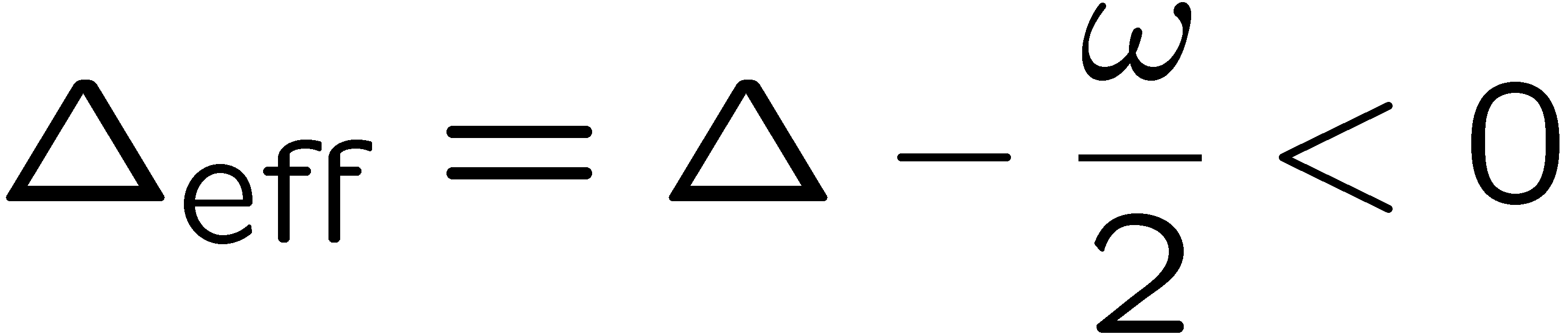 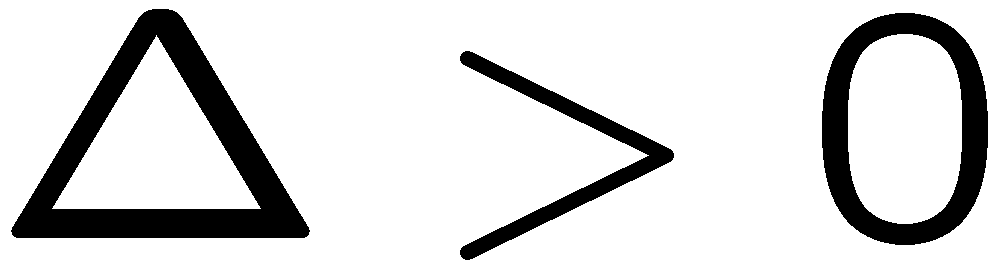 (off-resonant light)
→ similarity to the band inversion phenomena
2-orbital model in optical lattices
- 2-component and 2-orbital fermions (with TRS)
upper band
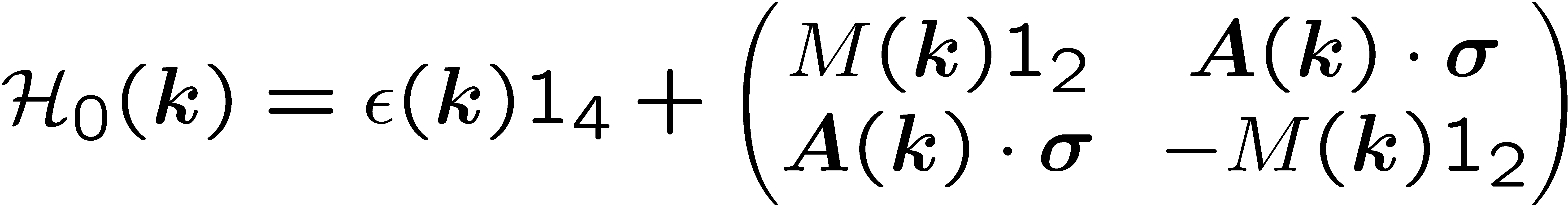 lower band
Inter-orbital hybridization
(optical coupling)
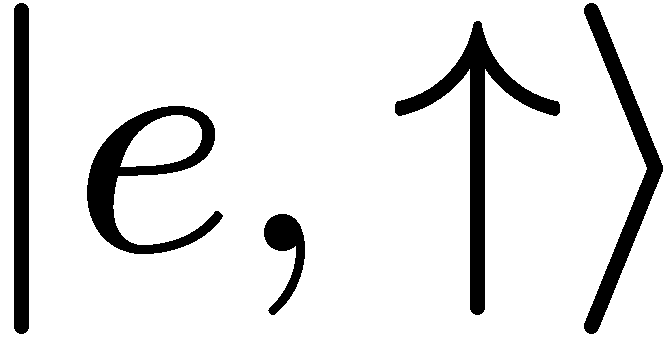 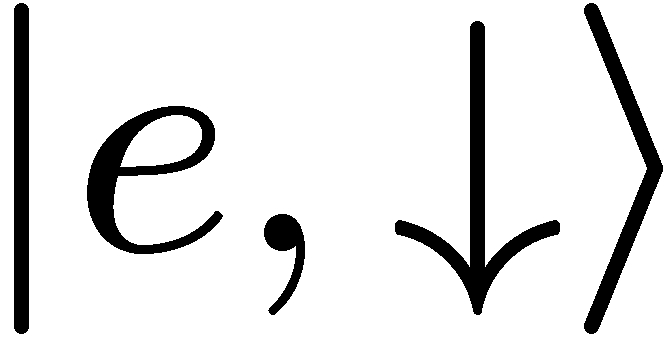 σ＋
σ-
2-orbital fermions
→ e.g. 1) alkaline-earth-metal(-like) atoms  (171Yb, …)
                 : ground state & metastable excited state
             2) multiband optical lattice: using higher band
band insulator
time-reversal symmetry:
π
π
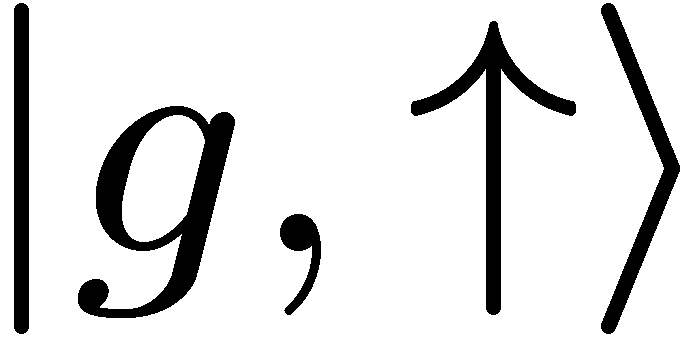 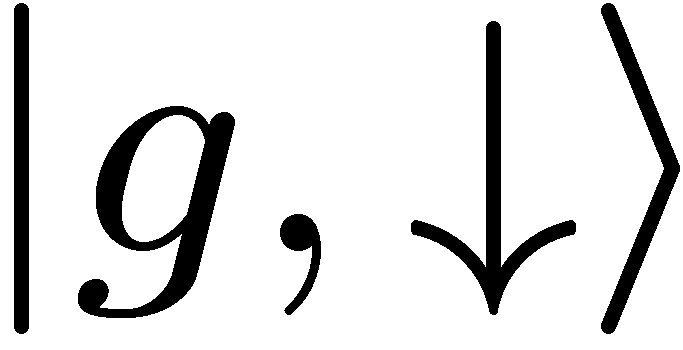 2-orbital model in optical lattices
upper band
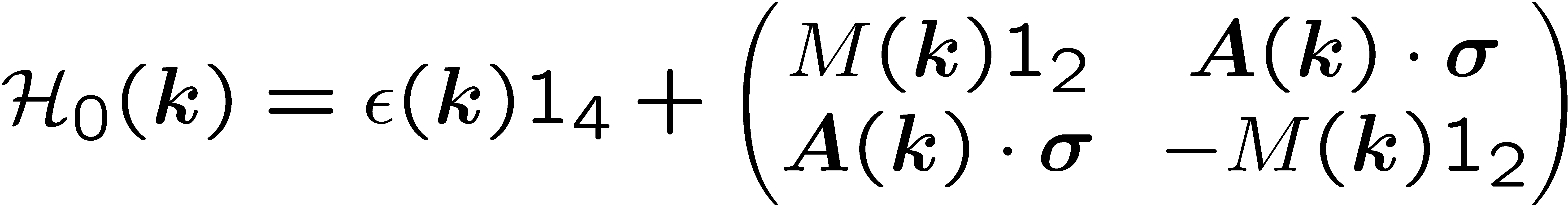 lower band
Inter-orbital hybridization
(optical coupling)
- add external light which causes the Rabi oscill.
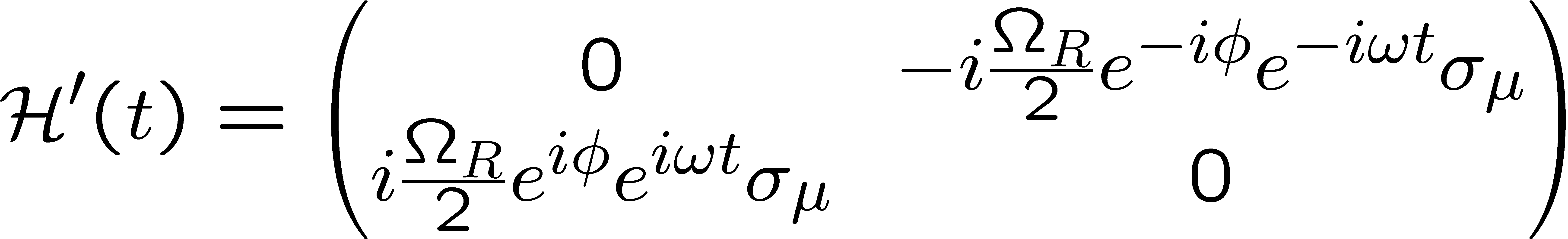 note: this external perturbation preserves TRS !
Rabi oscill. and topological phase transition
- (quasi-)energy spectrum of eff. Hamiltonian
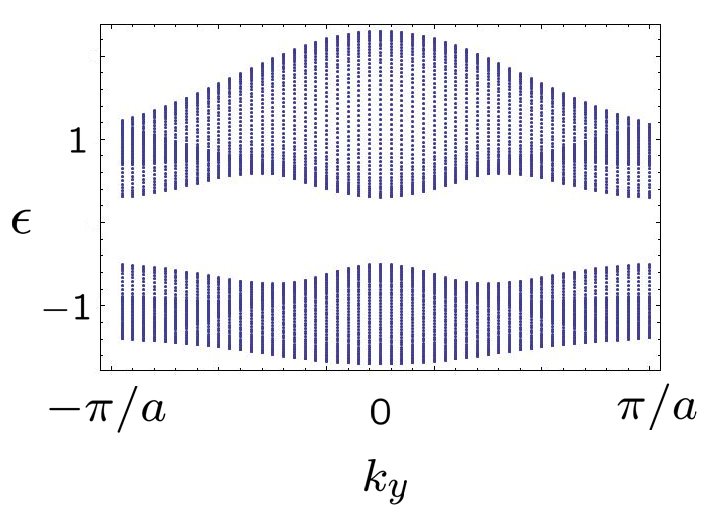 2 dim. tight-binding model on a triangular lattice
& anisotropic interband coupling + Rabi oscill.
: off-resonant light
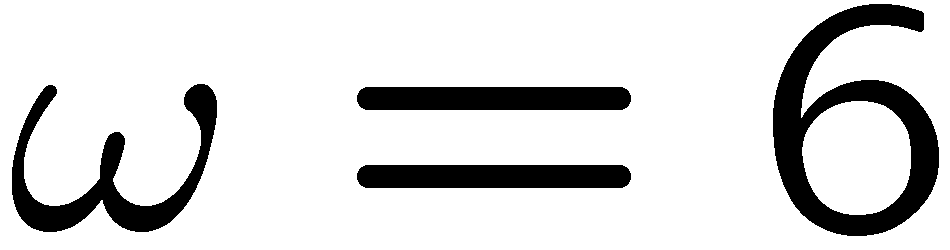 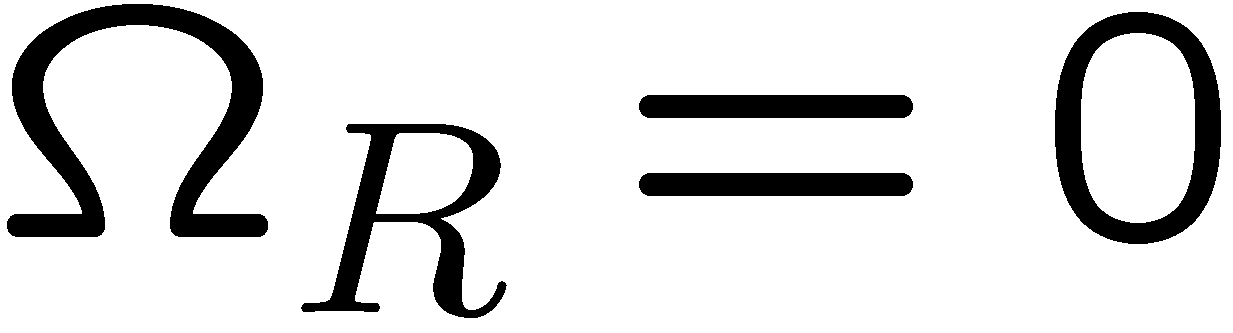 Rabi oscill. and topological phase transition
- (quasi-)energy spectrum of eff. Hamiltonian
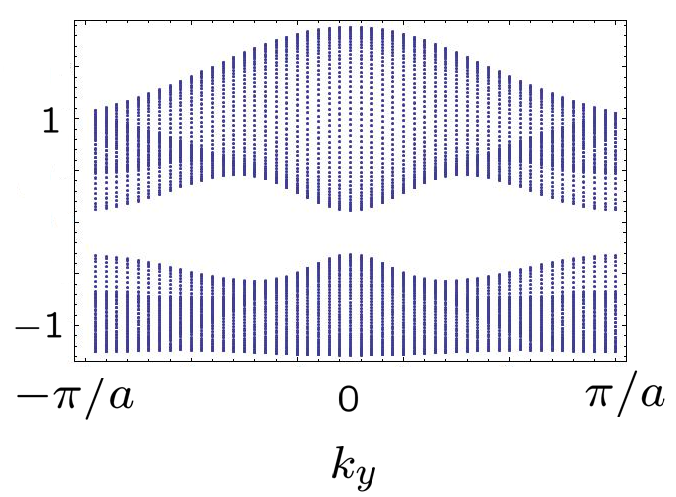 2 dim. tight-binding model on a triangular lattice
& anisotropic interband coupling + Rabi oscill.
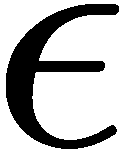 : off-resonant light
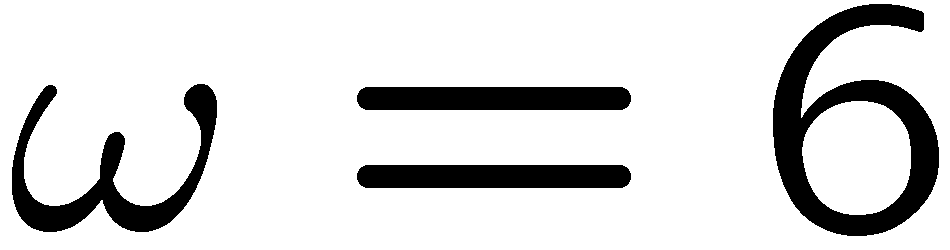 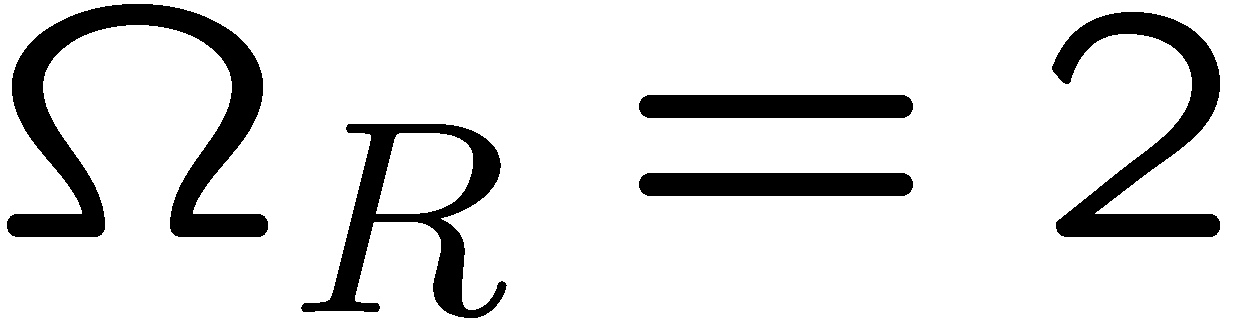 Rabi oscill. and topological phase transition
- (quasi-)energy spectrum of eff. Hamiltonian
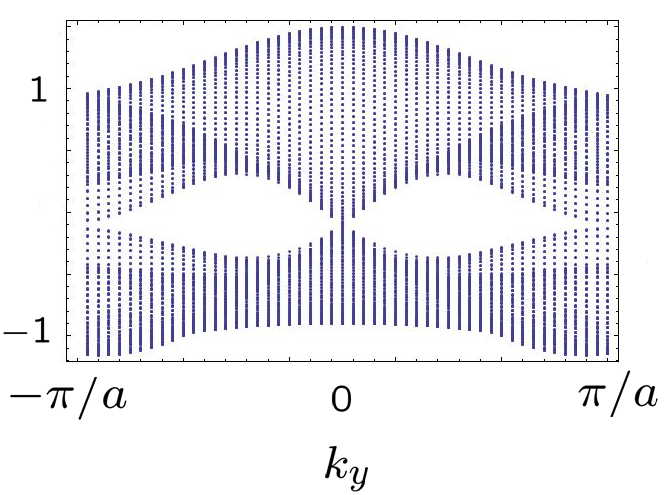 2 dim. tight-binding model on a triangular lattice
& anisotropic interband coupling + Rabi oscill.
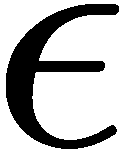 : off-resonant light
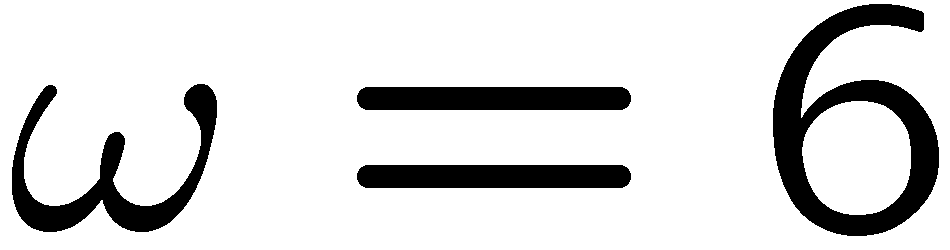 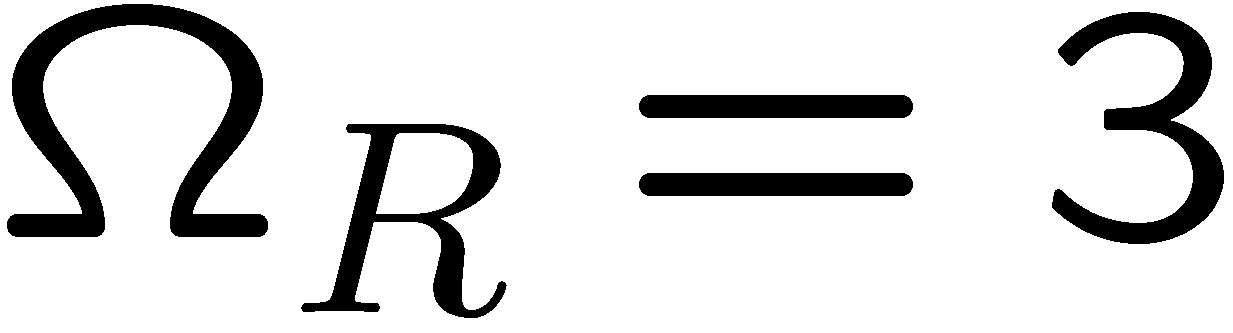 band gap closes
Rabi oscill. and topological phase transition
- (quasi-)energy spectrum of eff. Hamiltonian
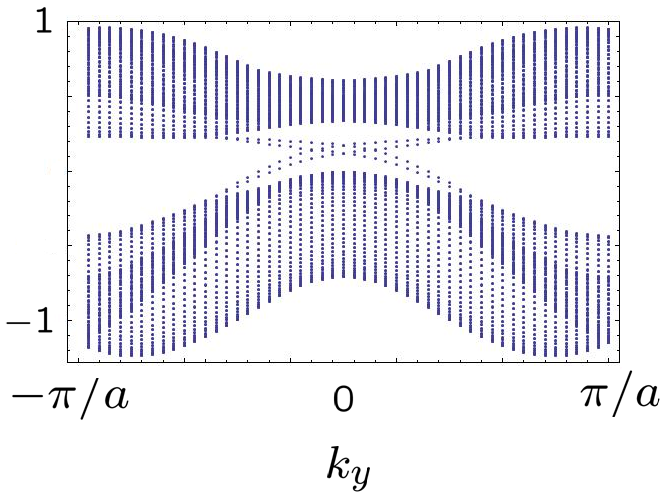 2 dim. tight-binding model on a triangular lattice
& anisotropic interband coupling + Rabi oscill.
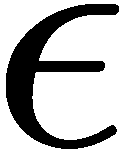 : off-resonant light
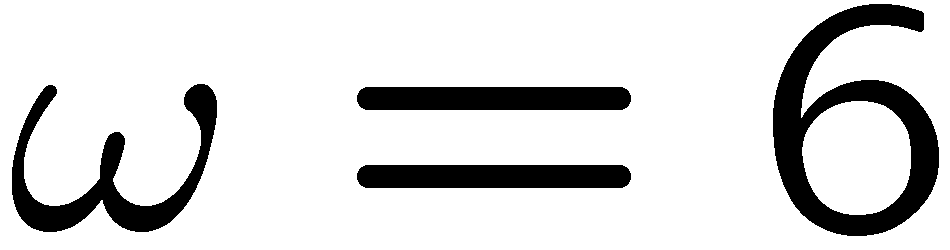 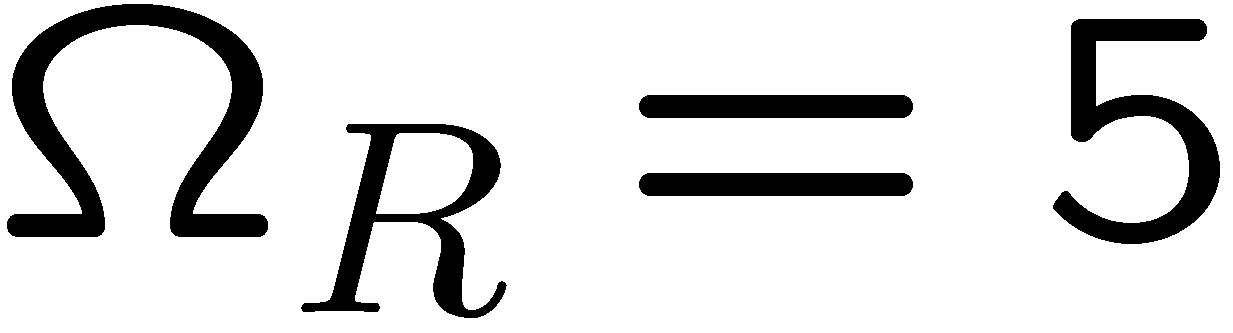 helical edge states appear !
→ TRS top. ins. (class AII)
Results
●A new example of  topological insulator 
        in nonequlibrium conditions

●Time-reversal symmetry
     2D class AII: Z2 topo-insulator 
      an extension of HgTe/CdTe to nonequlibrium

●Key dynamical phenomenon in cold atoms
                      Rabi-oscillation 
　　　　　　　　 band-inversion phenomenon
Interaction effects
   time-dependent Schrieffer-Wolff transformation
Supported by
Quantum Physics 2016
March 14 - 16, 2016
London, UK
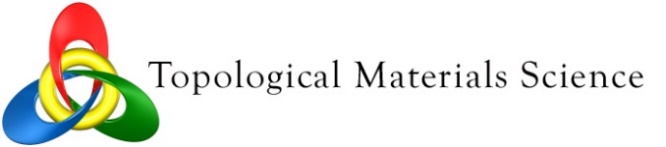 Another perspective: perturbation theory
Question: Interaction effects on  
                                    non-equilibrium topo-phases?
          → difficult to solve the Schrö. eq.
  
     However, we can approach from a perturbation-
       theoretical viewpoint
Time-dep. Schrieffer-Wolff transformation
- idea: Floquet thm. →
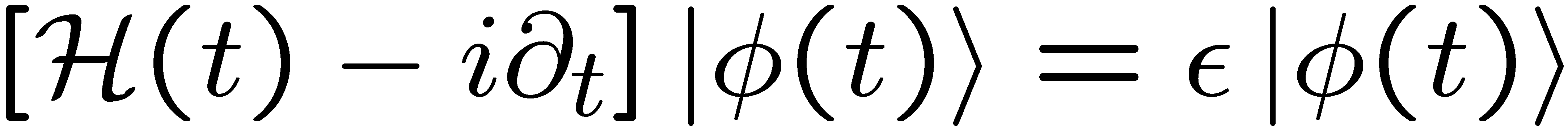 → eigenvalue problem for      &
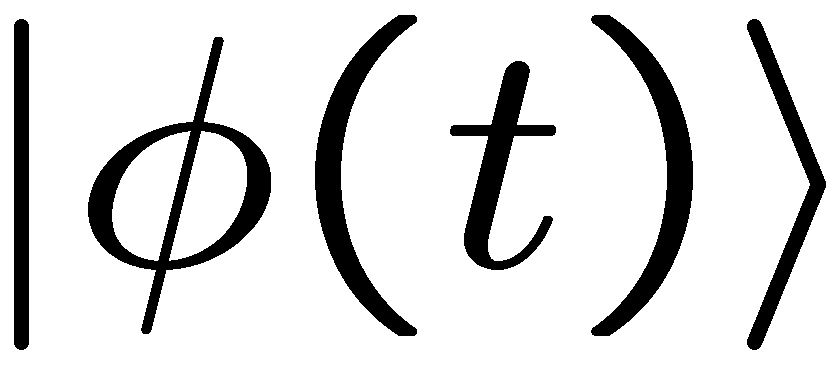 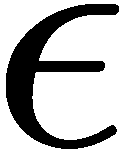 - unitary transformation of the operator
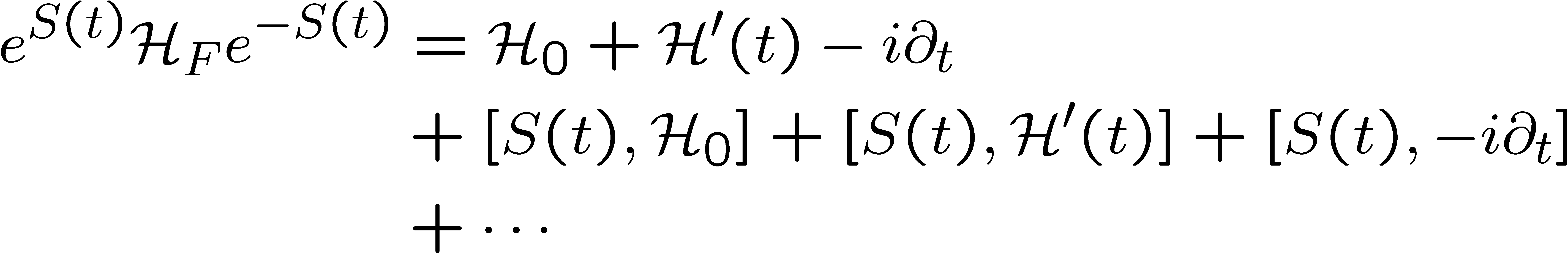 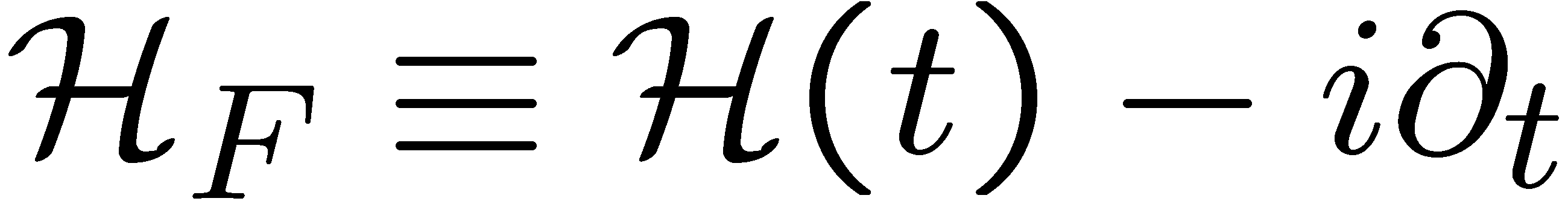 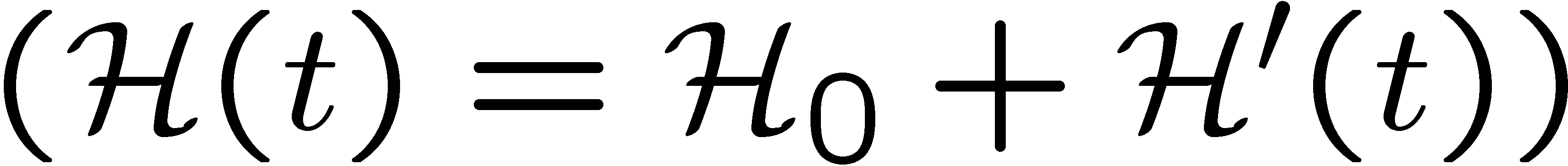 → choose S(t) to cancel the (bare) external field
Time-dep. Schrieffer-Wolff transformation
- resulting S(t)
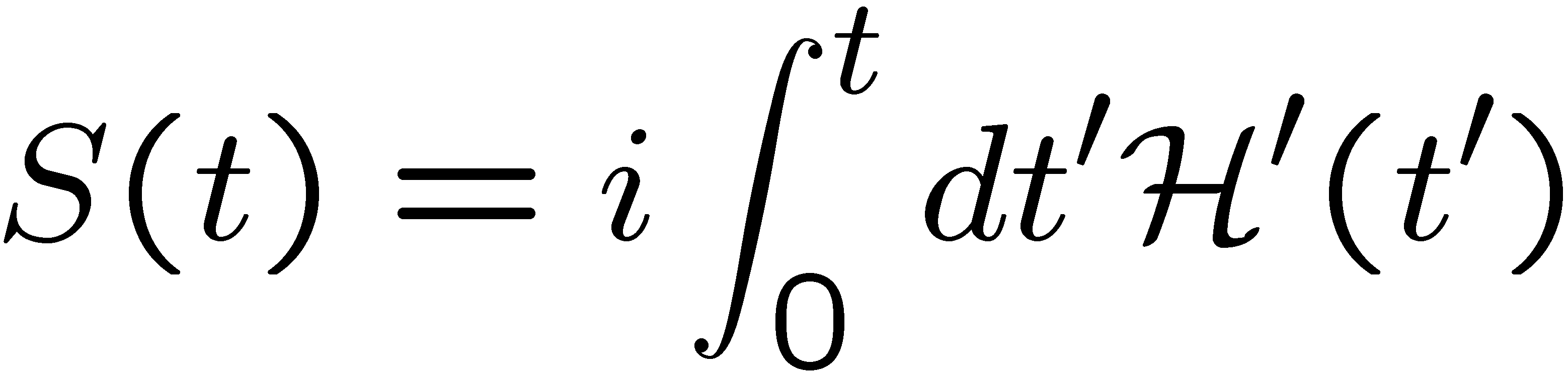 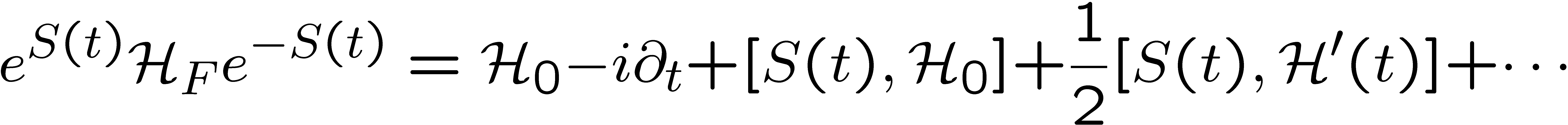 → the time-dep. term is reduced by the factor                      !
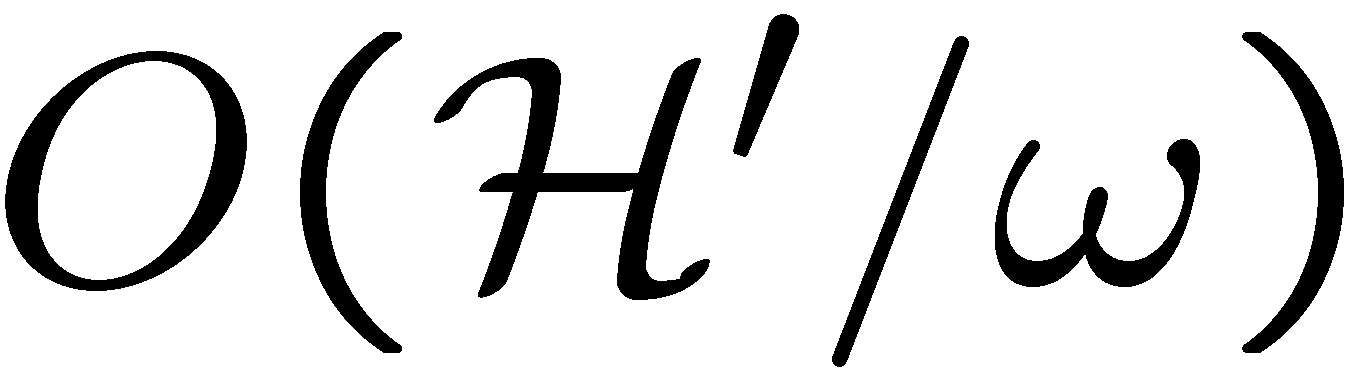 neglecting the time-dep. term in high-freq. limit
   → a static approx. of the operator
   → approx. expression of eff. Hamiltonian
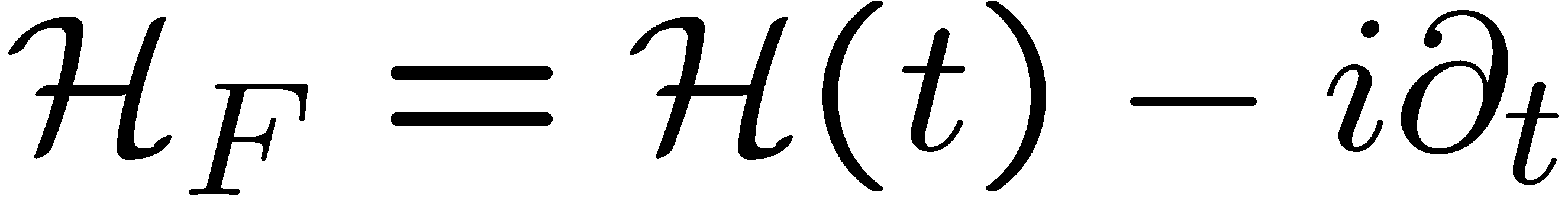 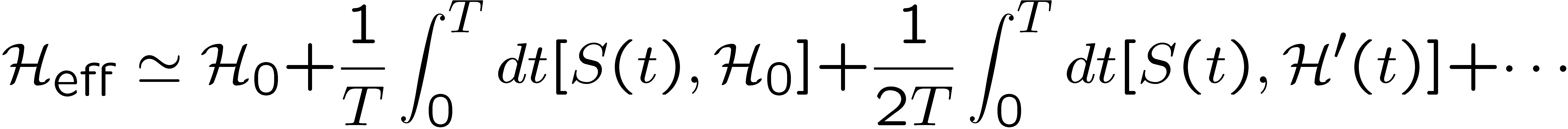 commutator-type contribution
Results of the effective Hamiltonian
- for the model in the previous result
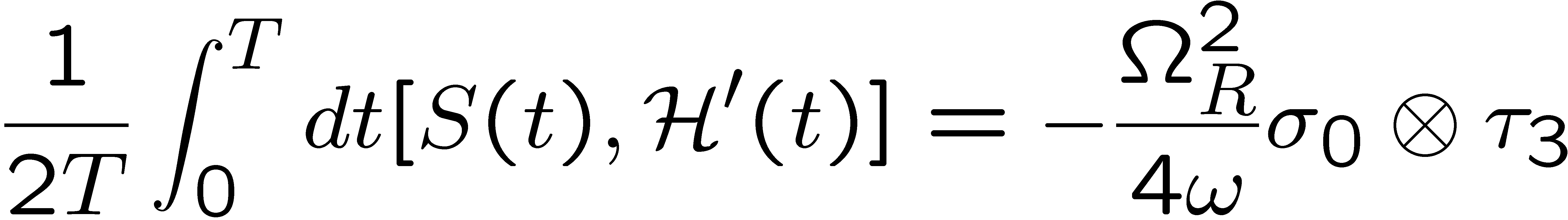 → change of the 
     mass term
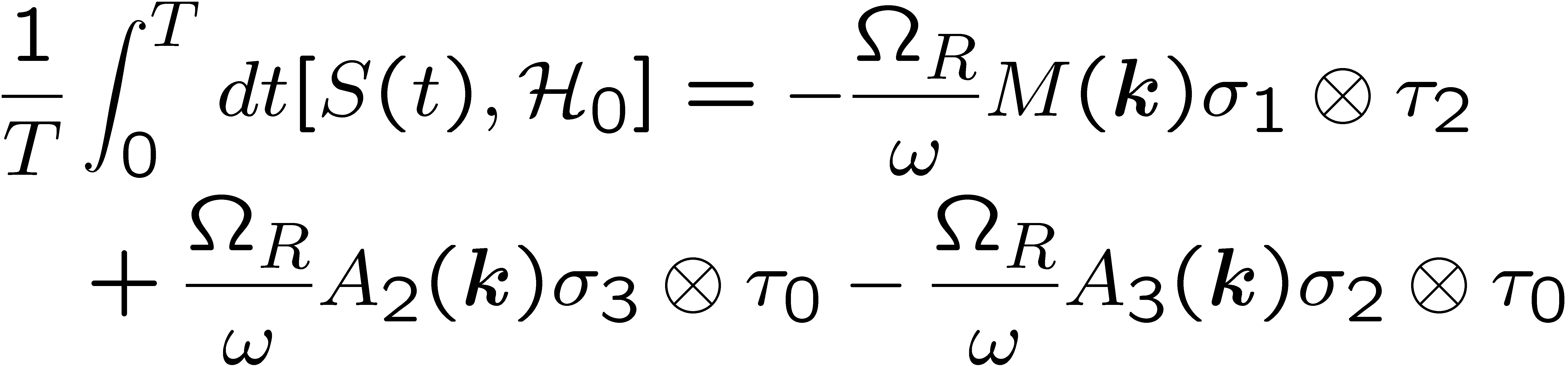 → eff. terms 
     in the whole BZ !
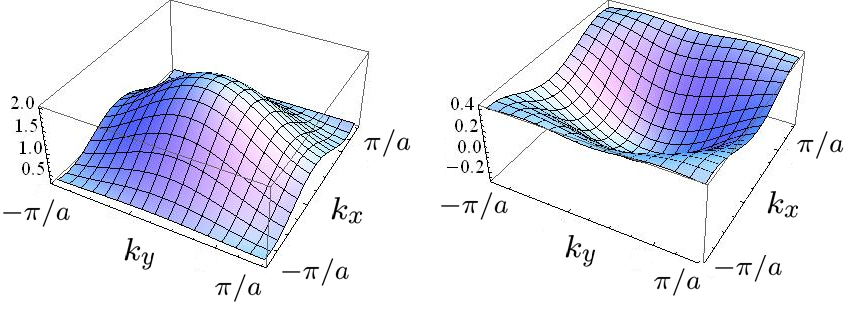 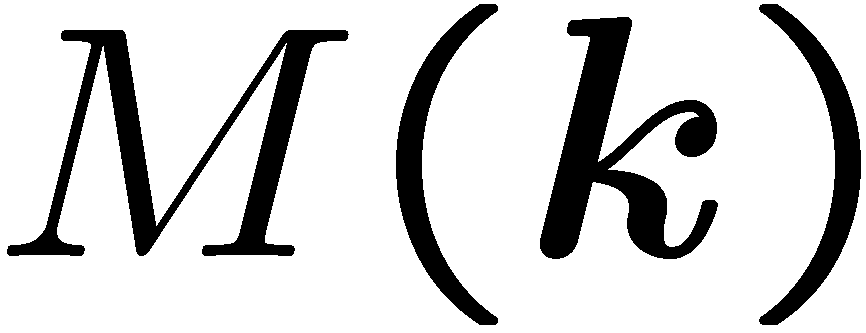 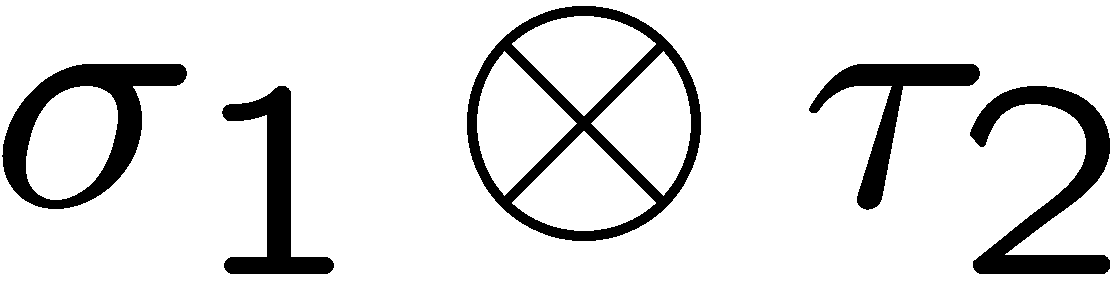 component of eff. Hamil.
Summary and future perspectives
●Non-eq. top. phase transitions induced by Rabi oscillation
                         class AII nonequilibrium topological phases
                          (TR symmetry, HgTe/CdTe well)

●Perturbation theory with time-dep. Schrieffer-Wolff trans.


●Experimental realization?
   　2-orbital optical lattices with interband optical coupling
                       ○ alkaline-earth-metal atoms (e.g. 171Yb) 
                           　　→ excited states with long lifetime
                       ○ multiband fermionic optical lattices
Thank you !
Supported by
Quantum Physics 2016
March 14 - 16, 2016
London, UK
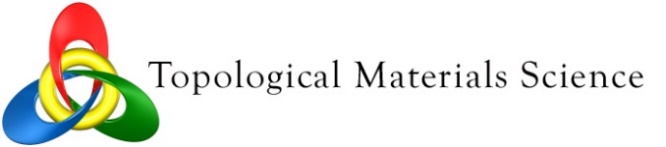 Field-induced effective interactions
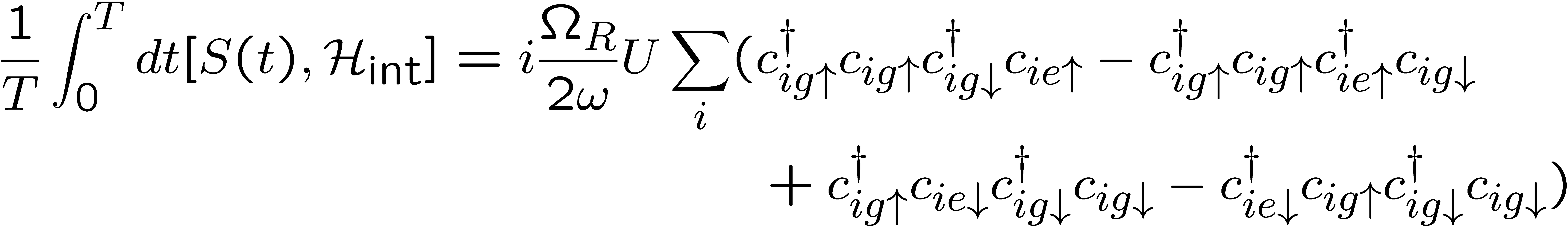 → effective interactions induced by Rabi oscillation !
bare interaction
Rabi-oscillation-induced  interaction
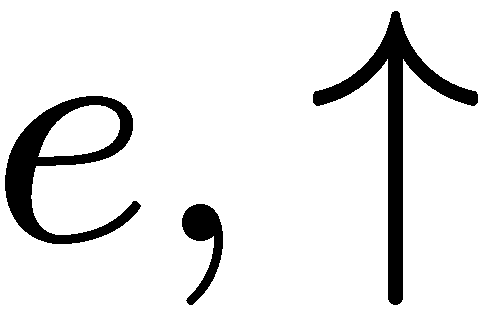 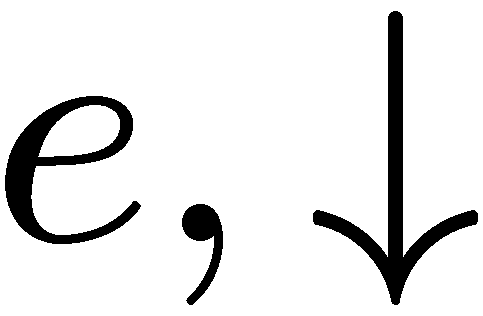 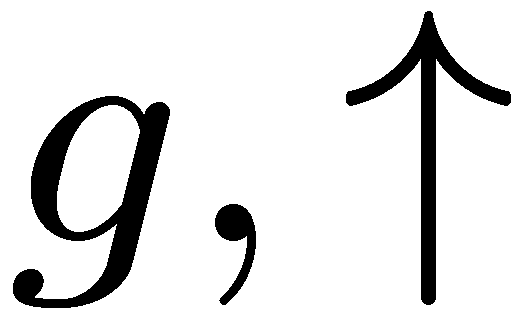 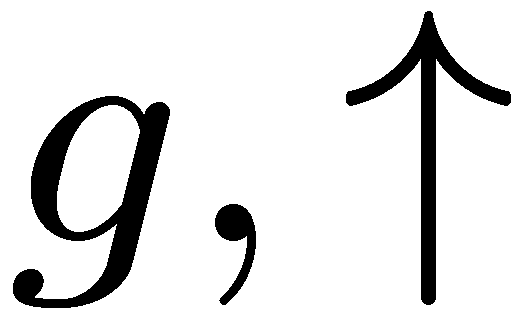 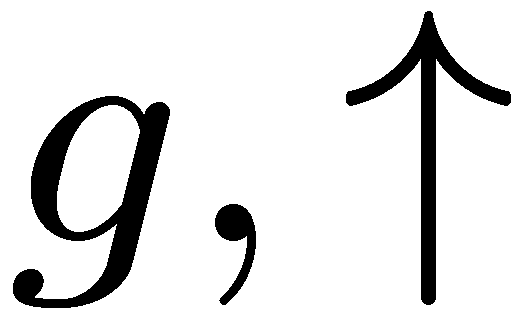 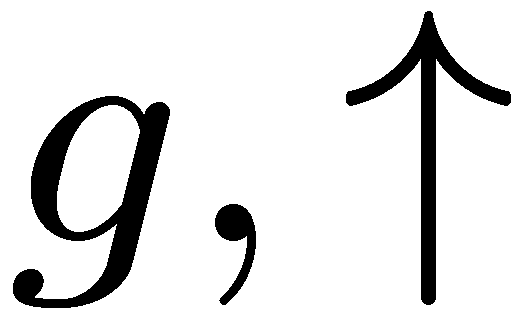 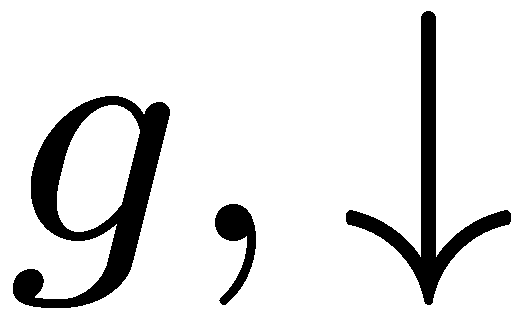 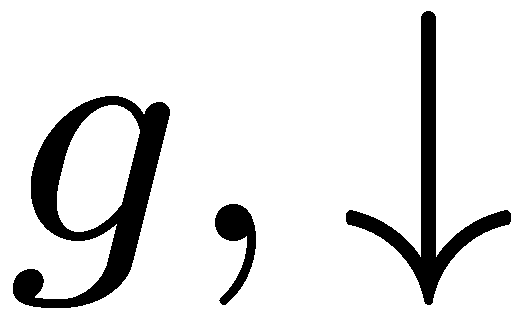 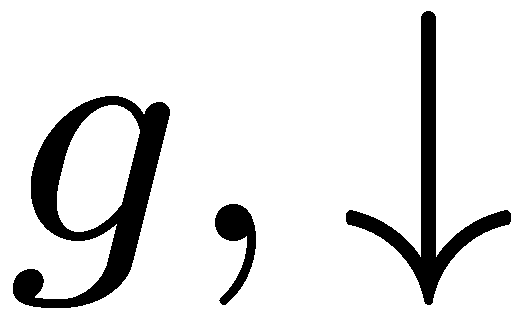 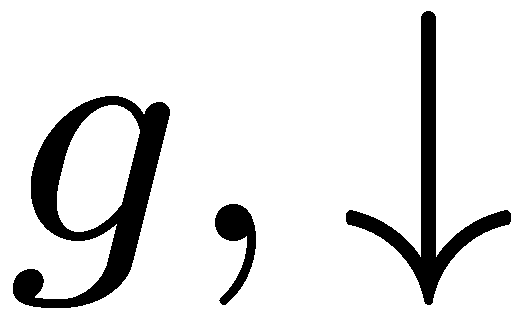 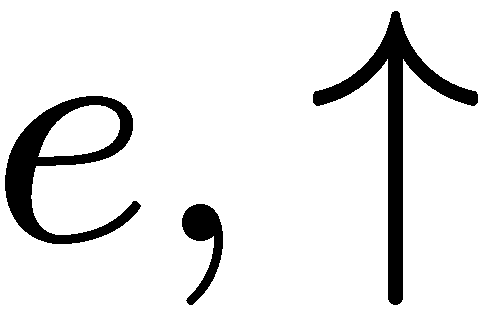 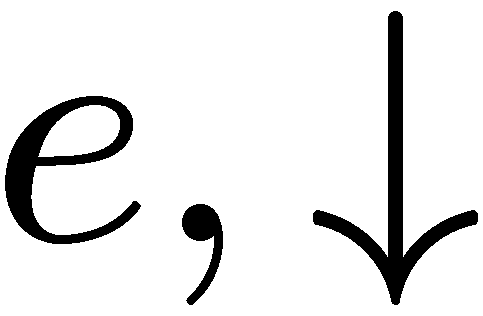 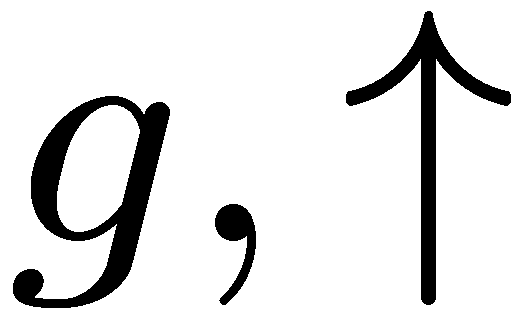 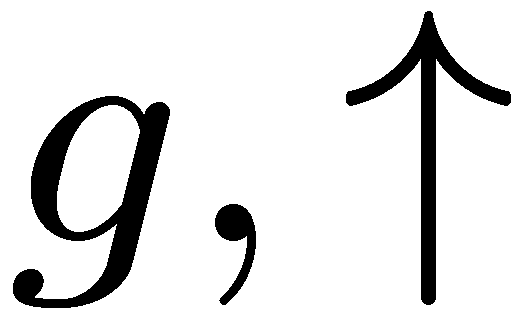 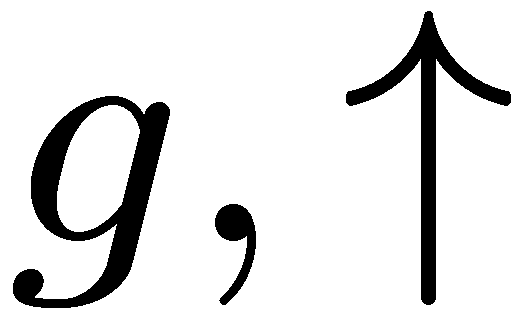 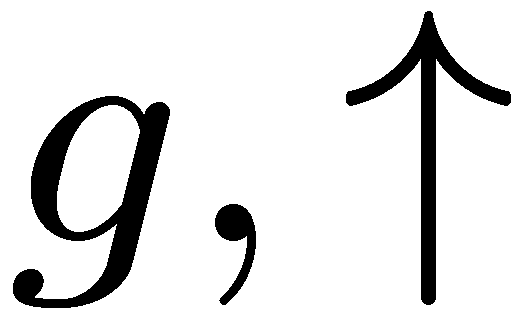 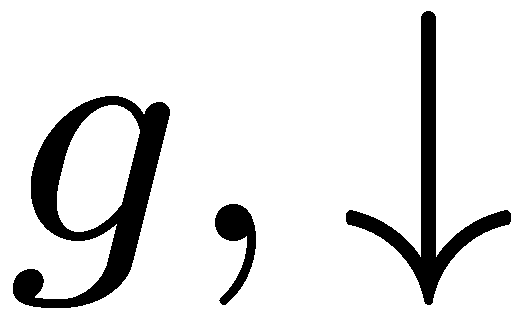 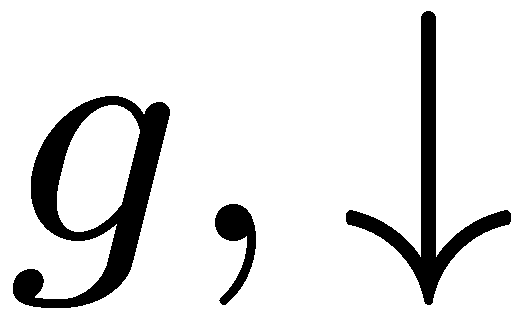 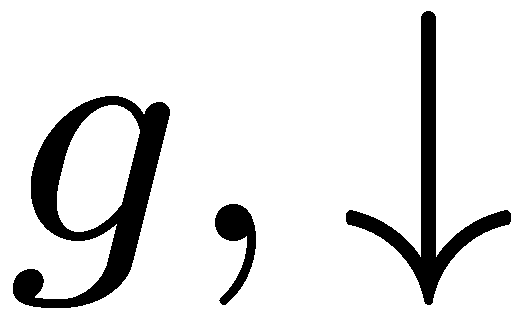 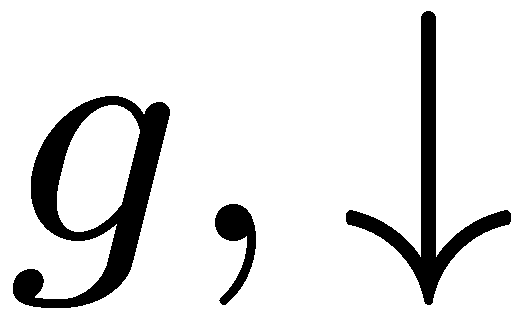 Alkaline-earth cold atoms
Two electrons in the outer shell (Ca, Yb, Sr)
     electronic ground state: 1S0
                        excited state: 3P0 → meta-stable! : “higher orbital state”
electronic state: 2S+1LJ
(J=0 → J=0 : forbidden)
Energy diagram
“optical lattice clock”
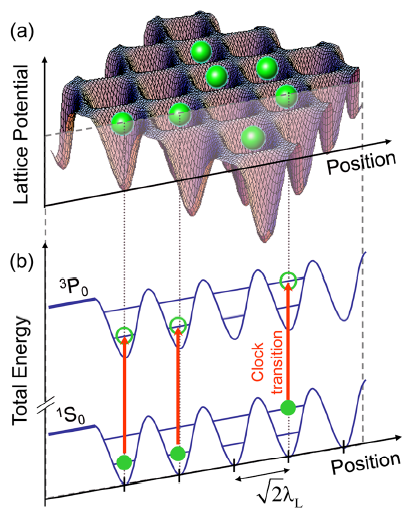 lifetime
3P2
15s
3P1
875ns
3P0
～20s
meta-stable
“clock transition”
 (ultra-narrow)
1S0
(Derevianko & Katori, 2011)